數與數線
精選例題
絕對值範圍
已知 a 為整數，且 | a | < 6.9，則滿足此條件的 a 共有幾個?(A) 15   (B) 13   (C) 7   (D) 6
線上講解
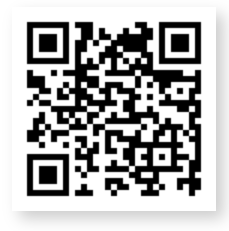 學生練習
已知 a 為整數，且 | a |  8，則滿足此條件的 a 共有幾個 ?
解答：17
絕對值比較大小
下圖數線上的 O 是原點，A、B、C 三點所表示的數分別為 a、b、c。根據圖中各點的位置，下列各數的絕對值的比較何者正確?
(A) | b | < | c |   (B) | b | > | c |   (C) | a | < | b |   (D) | a | > | c |
【100 北北基第 1 題】
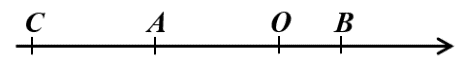 線上講解
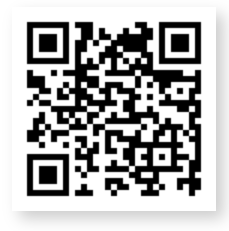 學生練習
若甲、乙兩數有下列兩種關係：(1)∣甲∣<∣乙∣、(2) 甲＞乙。則甲、乙兩數在數線上的位置可為下列何者？
(A)                                       (B)                                       (C)                                        (D)
0
0
0
0
甲
甲
甲
甲
乙
乙
乙
乙
解答：D